神中発　第　６４号　　平成３０年　５月２２日　　神奈川県中小企業団体中央会　会　長　　森　　洋
修
会
ン
研
コ
パ
ソ
開催のご案内
講座レベル
…★
（基礎）
平成30年
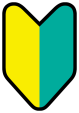 Excel基礎講座
～ ビジネスに使える基礎をマスター ～
６
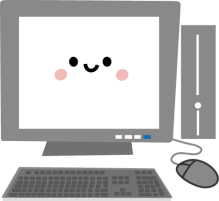 13
（水）
９:30～16:30
■主なキーワード
Excelを効率良く便利に使用するためには、基礎が大切です。
　この講座では、データを効率よく入力する時のポイントから集計表の作成方法、ビジネスで使える基礎的な関数やグラフを作成する方法までを学ぶことができます。
・Excelの基本操作と表の作成
・数式の基本（四則演算、絶対参照 等）
・関数の基本（合計、平均 等）
参加申込書（このままFAXして下さい）　FAX：045-633-5139
※本用紙１枚につき１名のお申込みでお願いします。
※研修会開催日１週間前を目安に、受講票をＦＡＸにて送付させていただきます。
事業担当：神奈川県中小企業団体中央会 企画情報部　船田・星野（お問合せ：045-633-5134）